Unit 14
I remember meeting all of you in Grade 7.
第1课时
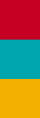 WWW.PPT818.COM
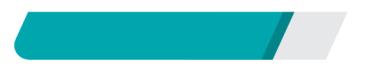 课内基础自测
Ⅰ.根据句意及汉语提示写出所缺的单词
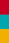 1．We are doing a ________(调查) about how to study for a test.
2．The boys and girls are standing in a ________(一排)．
3．I need to buy a new ________(键盘)．
survey
row
keyboard
4．If I give you an ________(指示), you must obey it.
5．The new ________(方法) works well in practice.
instruction
method
Ⅱ.用括号中所给单词的适当形式填空
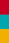 1．I had some special _________(memory) when I was in the countryside. 
2．I remember ________(call) you yesterday and telling you about the matter. 
3．Parents should encourage children ________ (study) hard.
memories
calling
to study
4．They enjoyed ________ (them) every day of junior high school.
5．Mr.Wang guided me ________ (do) much better in math.
themselves
to do
Ⅲ.从方框中选出合适的单词或短语，并用其适当形式填空
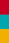 in a row, take a break, effort, 
encourage, because of
1．We've been busy for hours. We are  tired. Let's ________________．
2．My mother often ___________ me not to give up my dream.
take a break
encourages
3．He scored two goals _____________ during the football match.
4．We can't go fishing today _____________ the bad weather.
5．If you want to be excellent, you must put more __________ into your work.
in a row
because of
effort
Ⅳ.根据汉语意思完成句子
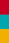 1．刘老师在数学课上总是对学生有耐心。
Mr. Liu _______ always ________ ________ the students in math class.
2．因为恶劣的天气，运动会被推迟了。
The sports meeting was ________ ________ ________ ________ the terrible weather.
patient      with
is
put             off                because           of
3．这些数学题并不难，每个人都能算出来。
The math problems are not difficult and everybody can 
________ ________ ________．
4．他五岁时开始学习画画。
He started to ________ ________ ________ at the age of five.
5．无论何时我们有困难，他们总是来帮助我们。
_______ _______ _______ _______， they always come to help us.
work               them             out
learn                 to              paint
Whenever          we             have    difficulties
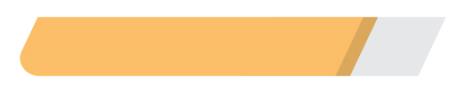 课后巩固提升
Ⅰ.单项选择
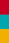 (　　)1.2018·江西Susan never gets upset when she has to wait in line. She is very ________. 
A．shy        B．honest
C．funny    D．patient
D
(　　)2.2018·郴州—You can only keep the books for two weeks, Tom. Remember ________ them on time.
—I will. 
A．return  
B．returning   
C．to return
C
(　　)3.These problems are not so difficult as we thought. I'm sure we can ________ easily. 
A．work them out     
B．put them out 
C．take them out      
D．give them out
A
(　　)4.2018·南充—Have you ever read the traditional story Yu Gong Moves a Mountain?
—Yes, our teacher often advises us ________ more meaningful traditional books. 
A．reading       B．reads 
C．read            D．to read
D
(　　)5.________ he returns to this place, he is very happy and contented.
A．Whenever    B．Whatever
C．Wherever    D．Whoever
A
【解析】结合本题语境可知，无论何时他回到这个地方，他都非常快乐、心满意足，故所缺的词是whenever。
Ⅱ.补全对话(方框中有一个多余选项)
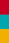 A: Good morning, Mr. Li.
B: Good morning, everyone. 1.________
A: That makes me sad, Mr. Li. Your classes have been great.
B: I'm glad to hear that. 2.________ What do you hope to do in the future, Wang Hui? 
A: I want to be an English teacher, but I hope to get into a good senior high school first.
D
F
B: I'm sure you can. 3.________
A: Yes, last year. I want to do much better this vacation. So I'm going to improve my English in order to teach kids in the future.
B: That's an excellent plan. You should go for it. 4.________
A: Thanks a lot. Oh, this weekend we're going to celebrate the end of junior high school. 5.________ And we'd like you to come. 
B: I'd love to. I'll bring a big cake for you.
E
A
C
Ⅲ.完形填空
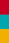 One day, the students of Class 6 were reading in the classroom. Mrs. Brown came in and told the whole class that they would have to change __1__ in March. The naughtiest class in the grade could not __2__ it. The pupils all disagreed with the decision, so they shouted when Mrs. Brown said it was because a new pupil would be __3__ the class. The class was in disorder. “Why must we move to another classroom just because someone new is coming？”
one of them asked __4__. Mrs. Brown waited patiently before the class without saying anything. The students saw it and they became quiet. Mrs. Brown told them to be __5__ to their new classmate and then she left.
The following week, the class understood __6__．The principal himself brought the new student to their class. __7__， Mr. White pushed the new student to the class because the student was in a wheelchair. Mr. White __8__ the new student as Jeff and asked them to be friendly to him. He said that Jeff now was a __9__ of the class and they should work together. He added, “A house divided against itself cannot stand.” __10__ could fully understand what Mr. White meant at first.
Over time, they began to understand what their principal meant. Jeff was a __11__ student and often lent a helping hand to students who did not understand __12__ work. They felt very thankful to him. They took turns to wheel him about __13__ they knew well that when someone did something for you, you __14__ do something back in return. Not only did their results __15__， but their behavior became better. It was a special year Class 6 would never forget.
(　　)1.A.partner  B．lesson  C．teacher  D．classroom
(　　)2.A.try  B．catch  C．believe  D．manage
(　　)3.A.leading  B．helping  C．visiting  D．joining
(　　)4.A.sadly  B．angrily  C．seriously  D．coldly
(　　)5.A.nice  B．useful  C．honest  D．careful
D
C
D
B
A
(　　)6.A.why  B．where  C．when  D．how
(　　)7.A.So far  B．Above all  C．As usual  D．In fact
(　　)8.A.mistook  B．described  C．introduced  D．remembered
(　　)9.A.hope  B．member  C．monitor  D．symbol
(　　)10.A.Nobody  B．Somebody  C．Anybody  D．Everybody
A
D
C
B
A
(　　)11.A.lucky  B．strict  C．funny  D．bright
(　　)12.A.his  B．her  C．their  D．our
(　　)13.A.if  B．because  C．until  D．though
(　　)14.A.should  B．could  C．might  D．would
(　　)15.A.appear  B．develop  C．improve  D．continue
D
C
B
A
C